UČIMO SE SKUPAJ
SLJ
Kako pišemo in tvorimo SVOJILNE PRIDEVNIKE iz osebnih lastnih imen
Kako pišemo in tvorimo VRSTNE PRIDEVNIKE iz zemljepisnih lasnih imen
Kako pišemo in tvorimo LASTNOSTNE PRIDEVNIKE iz samostalniških besed
SVOJILNI PRIDEVNIKI iz osebnih lastnih imen
Čigav ?  /  Čigava ? / Čigavo ?
* Pišemo jih z veliko začetnico.
* Pri ženskih imenih dodamo končnico –in.
* Pri moških imenih dodamo končnico –ov ali –ev.
ČIGAV ?
ČIGAVA ?
ČIGAVO ?
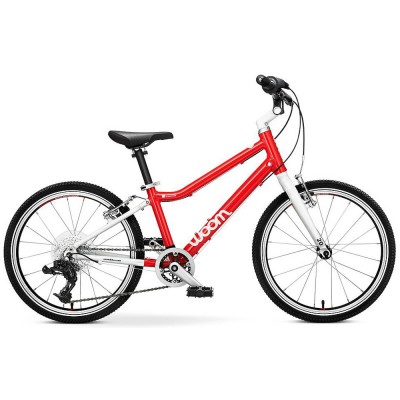 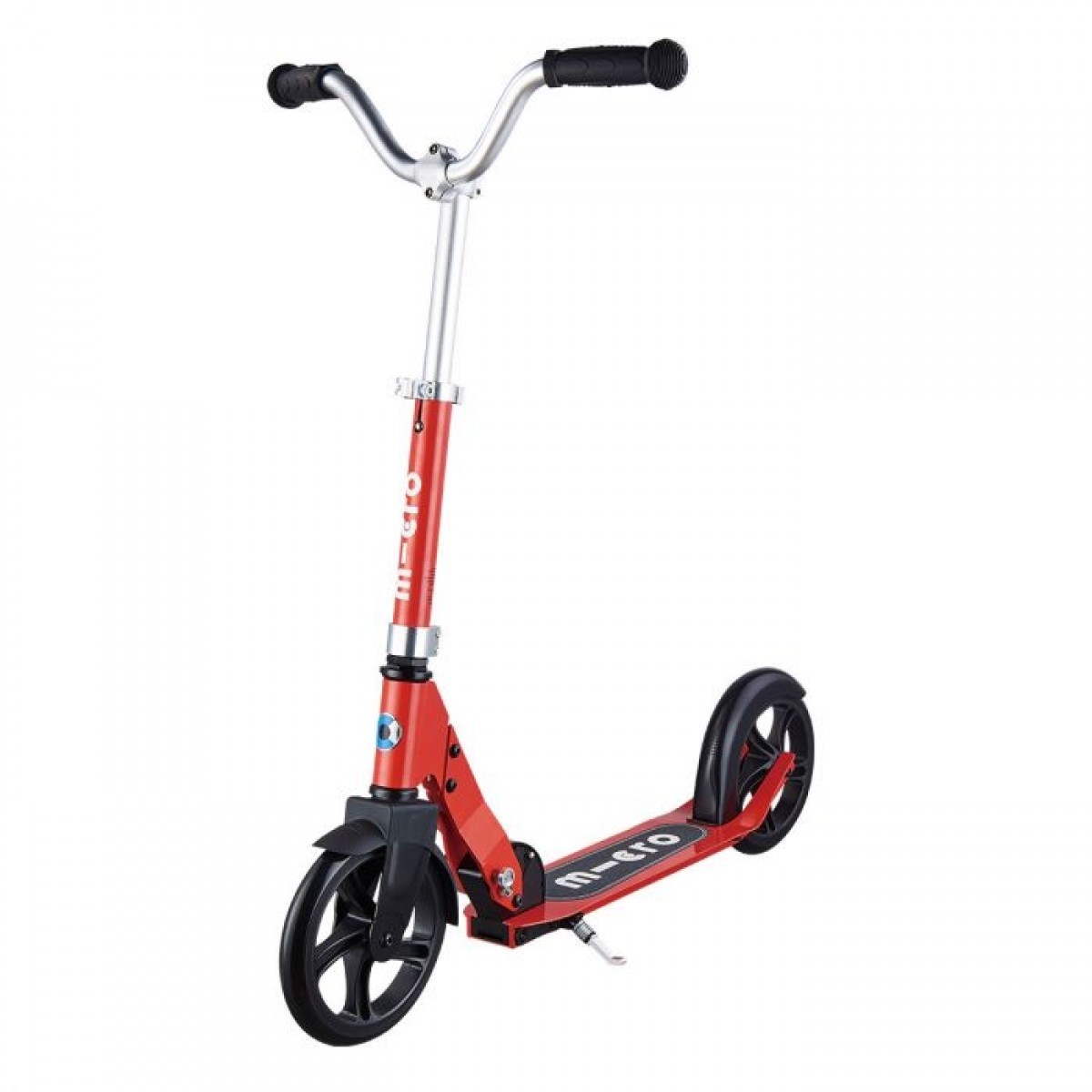 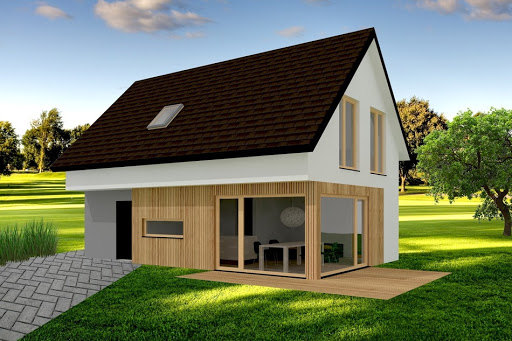 Majin skiro
Majino kolo
Majina hiša
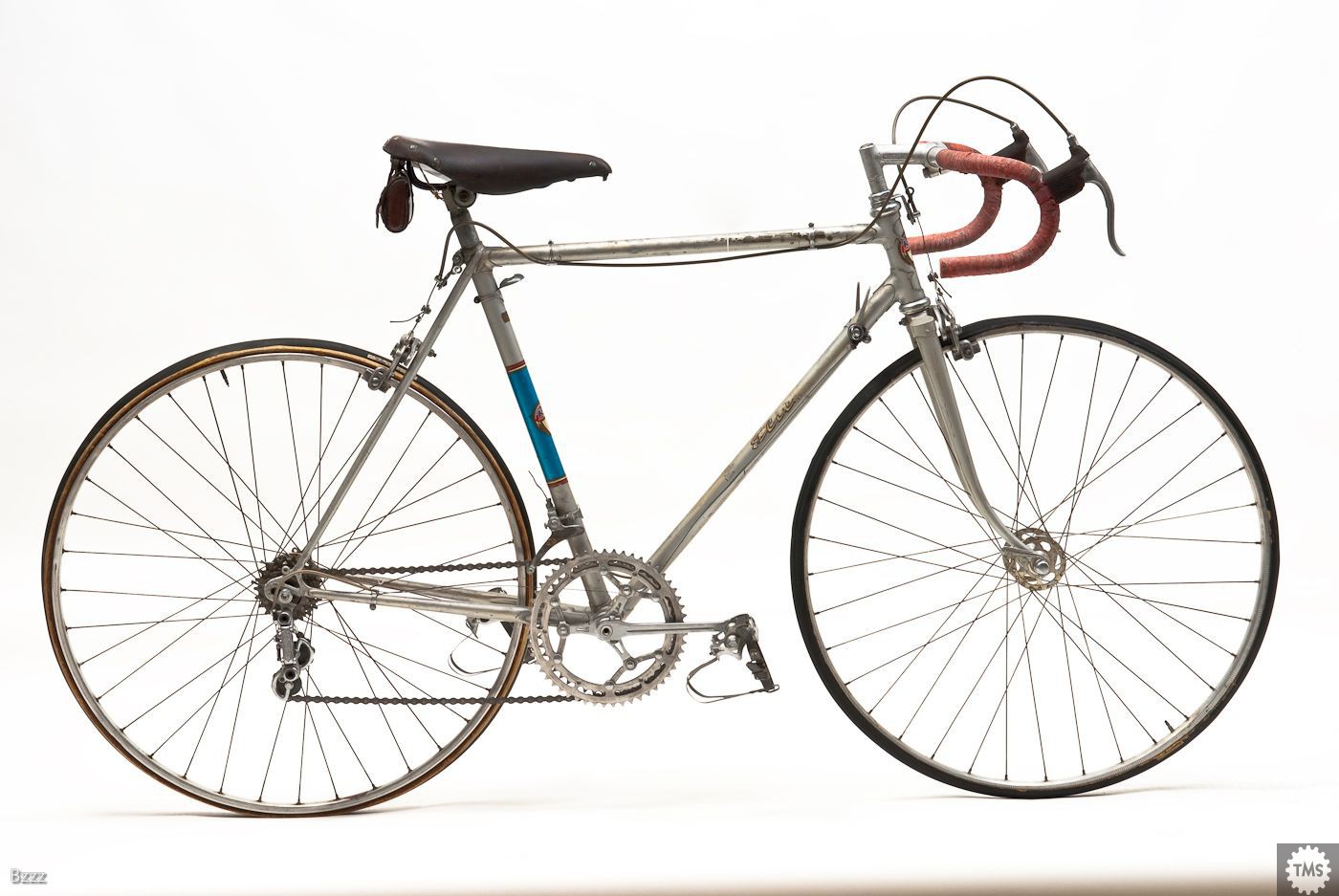 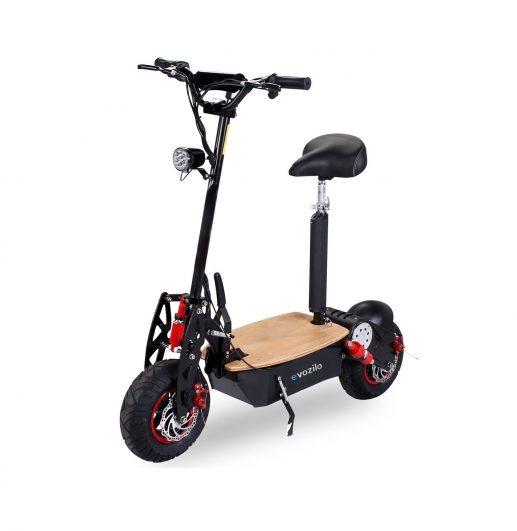 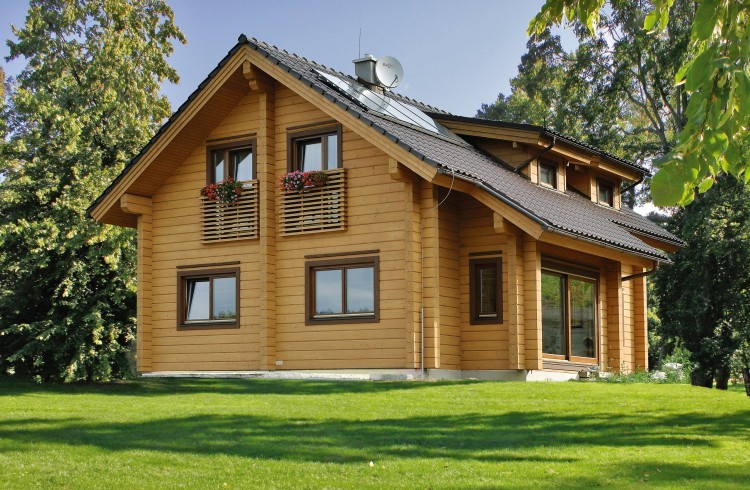 Žanovo kolo
Žanova hiša
Žanov skiro
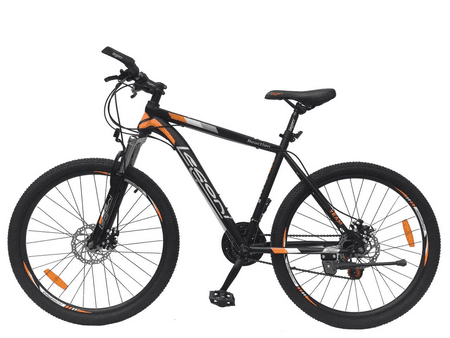 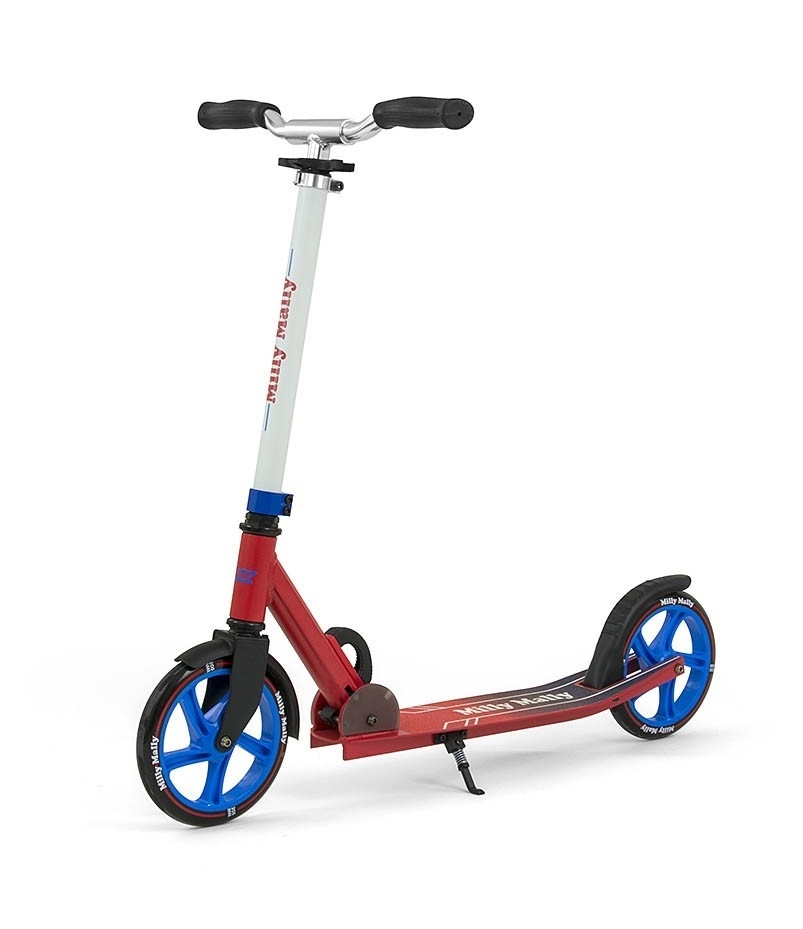 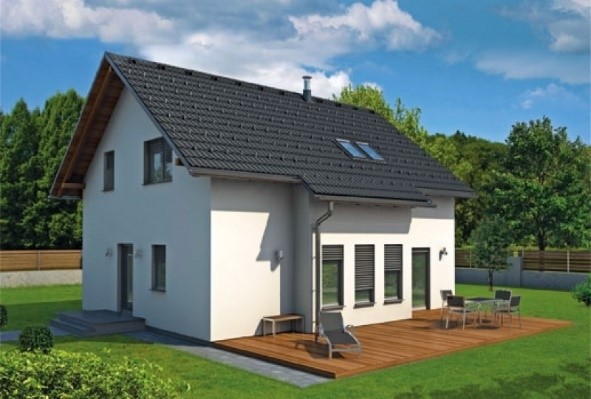 Andrejevo kolo
Andrejev skiro
Andrejeva hiša
VRSTNI PRIDEVNIKI iz zemljepisnih lastnih imen
Kateri?  /  Katera ? / Katero ?
* Pišemo jih z malo začetnico.
* Z veliko začetnico jih pišemo samo, če z njimi poimenujemo ulice, ceste.
* Dodamo jim končnico –ski ali -ški
Upoštevaj in ne pozabi, kako zapisujemo zemljepisna lastna imena!
LASTNOSTNI PRIDEVNIKI iz samostalniških besed
Kakšen ?  /  Kakšna ? / Kakšno ?
* Pišemo jih z malo začetnico.
KONEC